Activitate nonformala
Biblioteca Lucieni 
23.02.2015
Igiena corporala
Felicitari 8martie
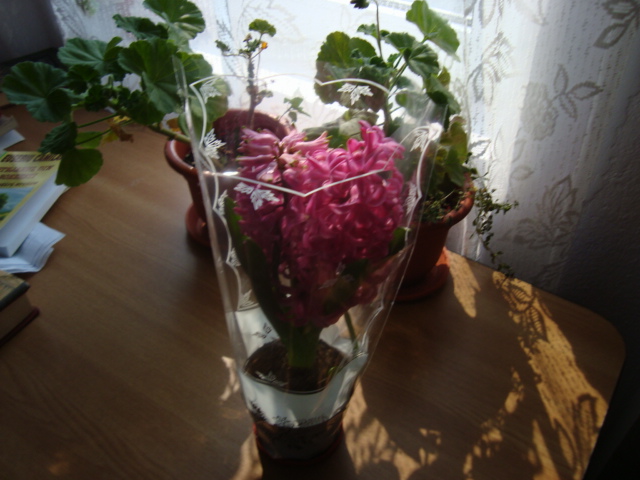